SESSION CODE: COS-MID310
Bill Chesnut
Principal Consultant
Mexia
Dean Robertson
Technical Director
Mexia
Crossing the RubiconIntegrating with the Cloud Is Here to Stay
(c) 2011 Microsoft. All rights reserved.
Crossing the Rubicon“Let the die be cast…..”
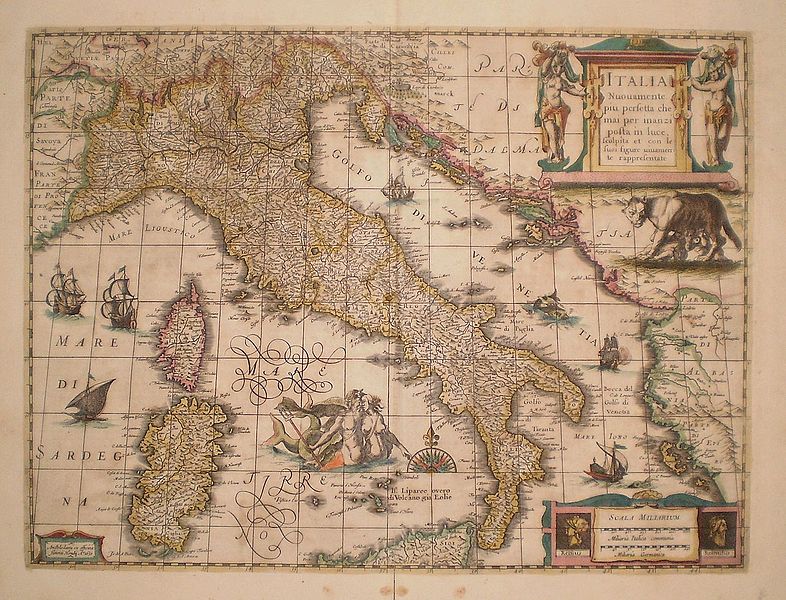 (c) 2011 Microsoft. All rights reserved.
Agenda“Each journey begins with a single step…”
Where are we now?
On-Premise Application Platform
CapEx-based cost model

Where are headed?
Cloud-based Application Platform
OpEx-based cost model
Challenges

What’s My Strategy?
On-premise or Hybrid
Do I need to start now?
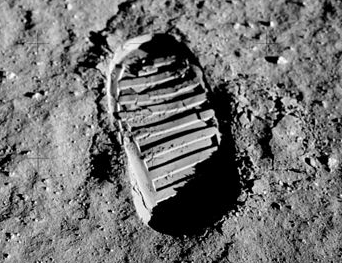 (c) 2011 Microsoft. All rights reserved.
Where Are We Now?“The march continues…”
2010 - ?
Cloud
2000s
SOA
1990s
Web
1980s
Client-Server
1970s
Mainframe
(c) 2011 Microsoft. All rights reserved.
Microsoft Application PlatformThe Vision
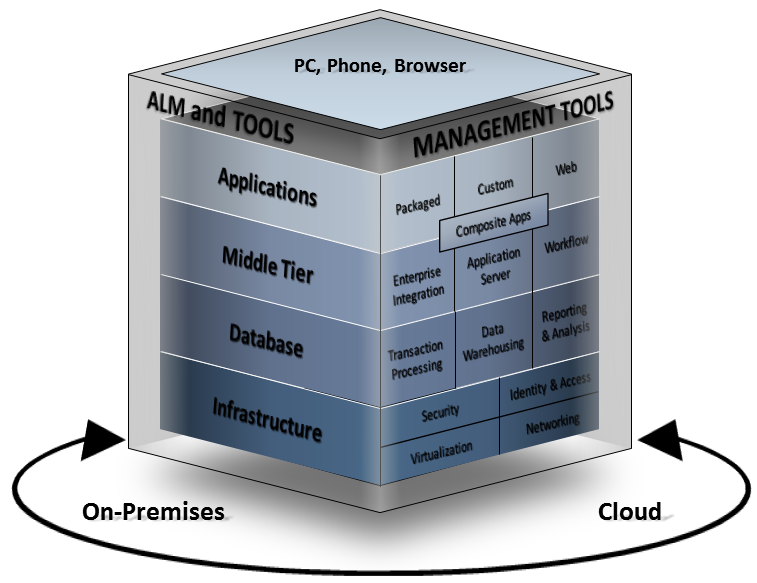 (c) 2011 Microsoft. All rights reserved.
Microsoft Application PlatformOn Premise
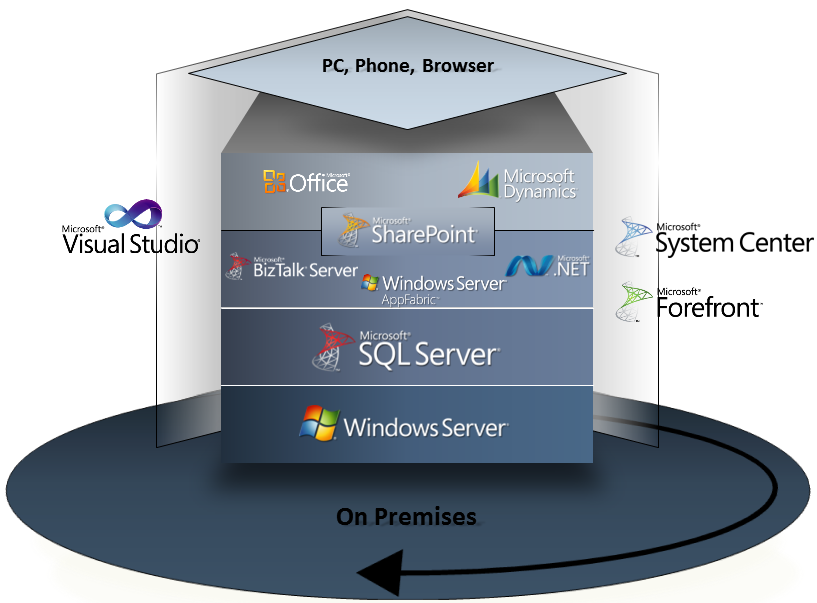 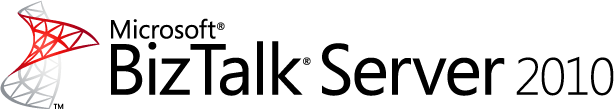 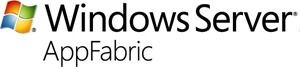 (c) 2011 Microsoft. All rights reserved.
Windows Server AppFabricAn Overview
Visual Studio
IIS Manager
Project Deployment
WF & WCF Management Modules
WF & WCF Project Templates
Mgmt PowerShell cmdlets
Configuration Wizard
System Center
Server Manager
AppFabric Role Service of Application Server Role
Management Pack
IIS 7.x/WAS
Hosting
Persistence
Monitoring
Caching
In Memory, Distributed Cache
Availability, Deployment, Control
Reliablility, 
Scalablity
Application Monitoring
.NET  4 WCF & WF Frameworks
Instance Restart
Web Deploy
Service Discovery
SQL Persistence Provider
WF ETW Tracking
WCF ETW Tracking
Messaging
Activation
Routing Service
AutoStart Service
Workflow Mgmt
Lock Mgmt
Event Collector
Runtime Databases
Persistence schema
Monitoring schema
(c) 2011 Microsoft. All rights reserved.
Windows 7, Windows Server 2008 & 2008 R2
Windows Server AppFabricWCF & WF Hosting
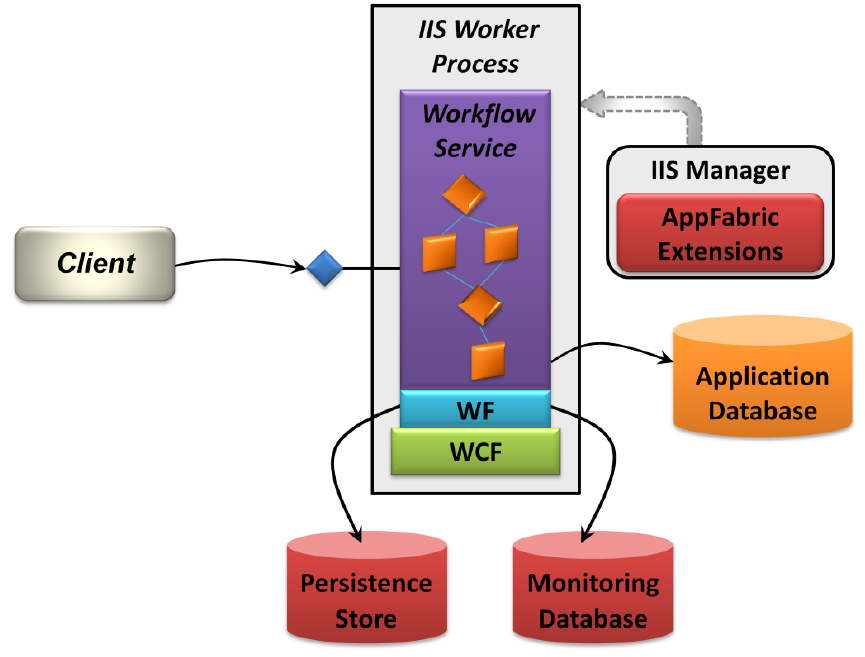 Introducing Windows Server AppFabric, David Chappell, 2010
Windows Server AppFabricReliability & Availability
Windows Server AppFabricScalability
(c) 2011 Microsoft. All rights reserved.
Windows Server AppFabric Dashboard
Demo
Windows Server AppFabricManagement Dashboard
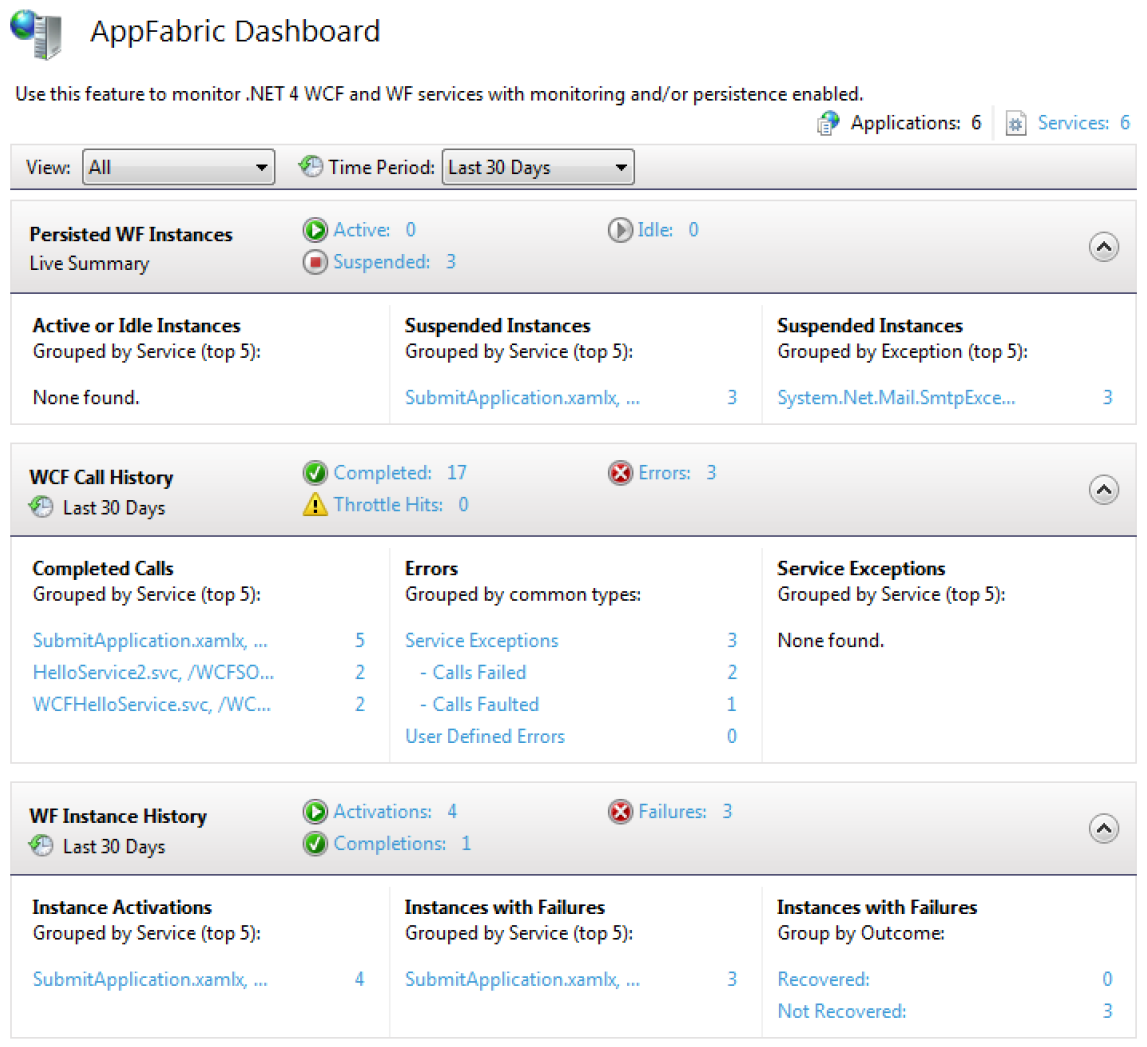 (c) 2011 Microsoft. All rights reserved.
Windows Server AppFabricExecution Tracking
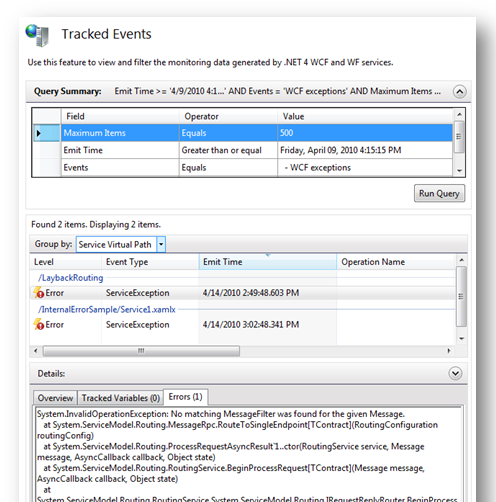 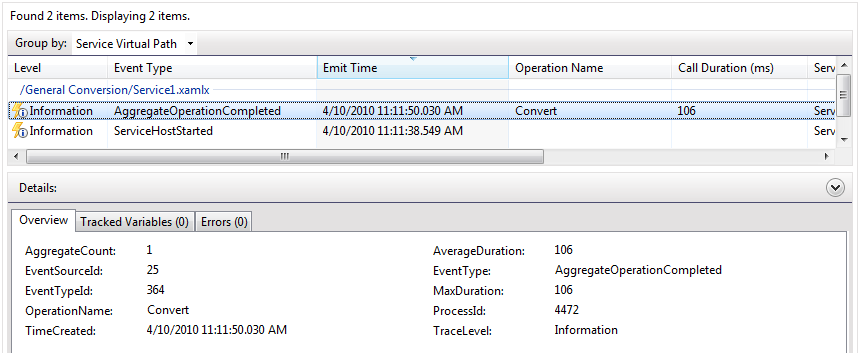 (c) 2011 Microsoft. All rights reserved.
Windows Server AppFabricService & Endpoint Management
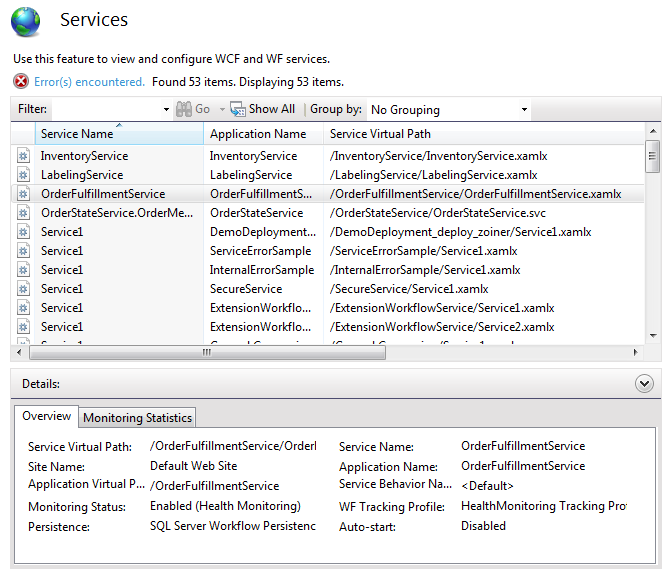 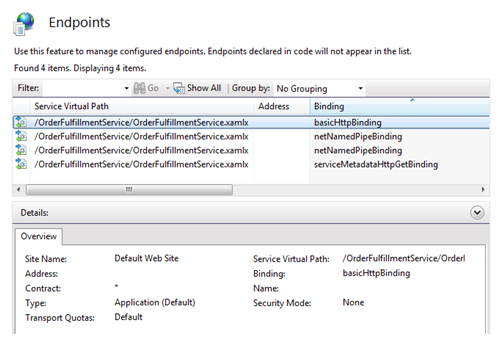 (c) 2011 Microsoft. All rights reserved.
BizTalk Server 2010An Overview
Messaging
Orchestrations
SOA, B2B, EAI
Rules Engine
Business Activity Monitoring
RFID
Adapter Pack
Dev/Deploy Tools
Management & Operations
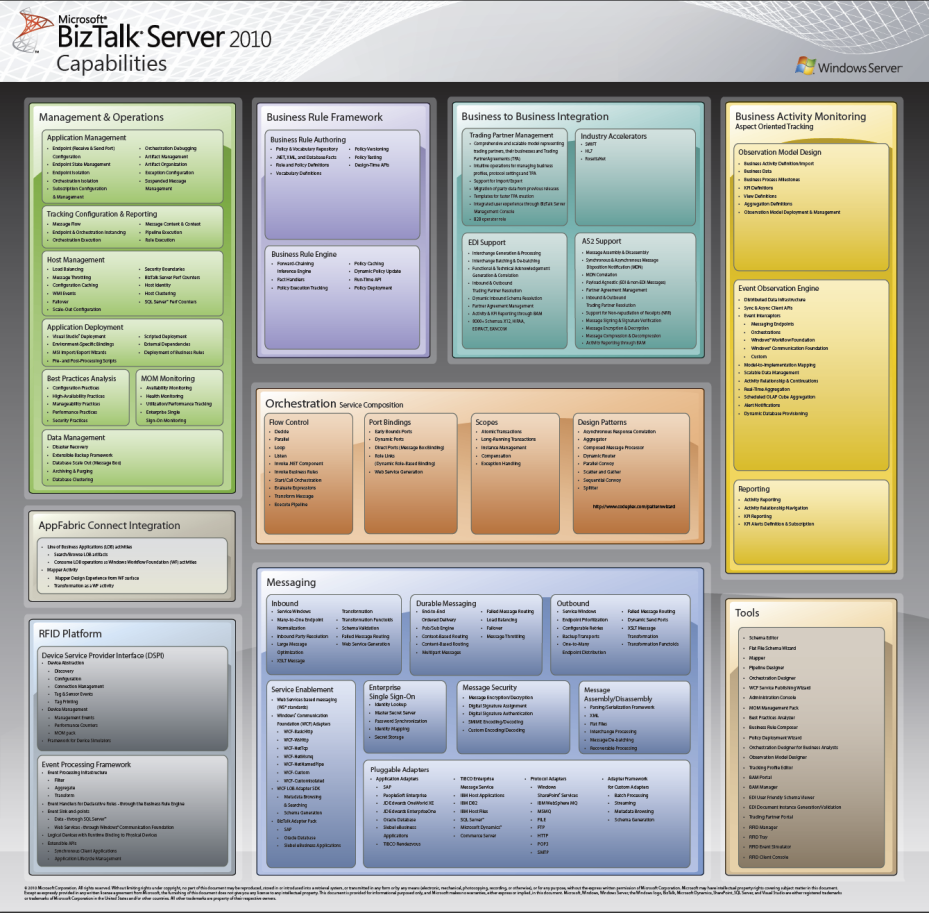 (c) 2011 Microsoft. All rights reserved.
XML, EDI or 
Flat File Message
XML, EDI or 
Flat File Message
BizTalk Server 2010Runtime Architecture
------------------------------------------------------------------------------------------------------
------------------------------------------------------------------------------------------------------
Host
Host
SEND PORT
RECEIVE PORT
HOST
RECEIVE ADAPTER
SEND ADAPTER
1
2
3
4
5
6
8
7
ORCHESTRATION
RECEIVE PIPELINE
SEND PIPELINE
--------\----------------------------------
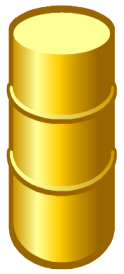 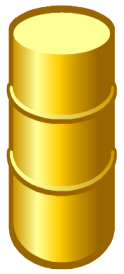 --------
--------
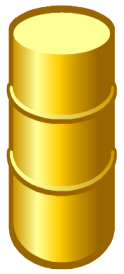 --------
------------------------------------------------------
MAPPING
MAPPING
------------------------------------------------------
Publish
------------------------------------------------------
------------------------------------------------------
MESSAGE BOX
------------------------------------------------------
------------------------------------------------------
Publish
Subscribe
Subscribe
(c) 2011 Microsoft. All rights reserved.
BizTalk Server 2010Inbound Message Processing
Receive Adapter
Listens (or polls) on endpoint address for message data

Receive Pipeline
Prepares inbound message for processing
Decryption, decompression, security, validation.

Mapping
Inbound XML message transformation
Internal/canonical schema

Publish
XLANGMessages (0..n) written to MessageBox database
Orch/Send Port subscriptions evaluated
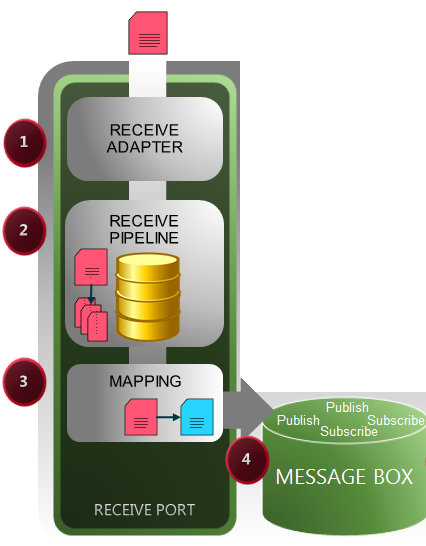 (c) 2011 Microsoft. All rights reserved.
BizTalk Server 2010Anatomy of a Message
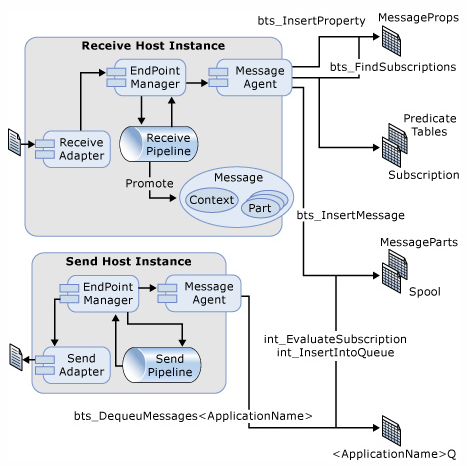 Message Context
Collection of Key-Value Pairs
Used for subscription evaluation
Body Part
Main body of message
Loosely or strongly-typed
Accessed as a Stream
Parts
0..n additional message parts
May contain different data to main Body Part
Accessed as a Stream
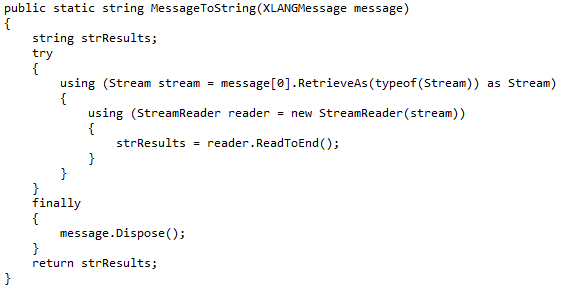 (c) 2011 Microsoft. All rights reserved.
BizTalk Server 2010Orchestration Processing
Orchestration instantiated based on subscription
Default subscription based on Receive Port message contract
All receive/send shapes go via MessageBox
BizTalk will “dehydrate” an orchestration if waiting too long for async response
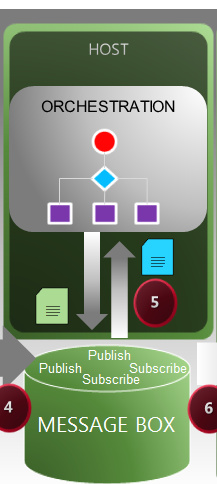 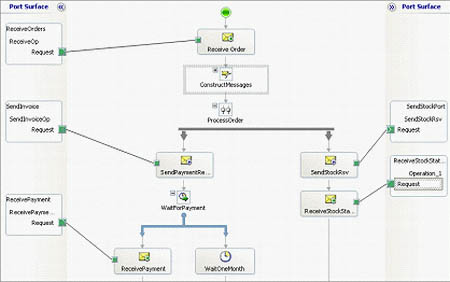 BizTalk Server 2010Outbound Message Processing
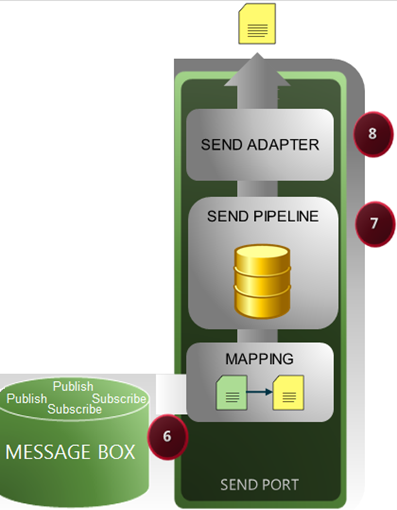 Send Port Instantiated
Subscription ONLY way to send
Complete control over subscription logic
Mapping transforms outbound XML message

Send Pipeline
Prepares outbound message for transmission
Encryption, compression, security, validation …

Send Adapter
Transmits stream to configured  endpoint address
BizTalk Server 2010Business Activity Monitoring (BAM)
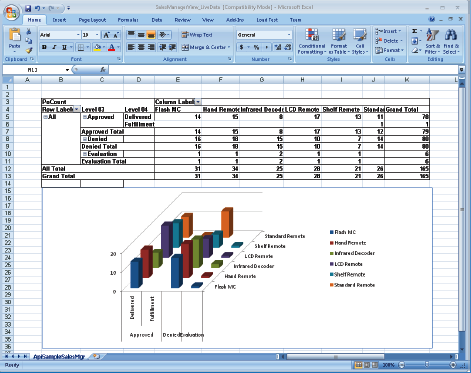 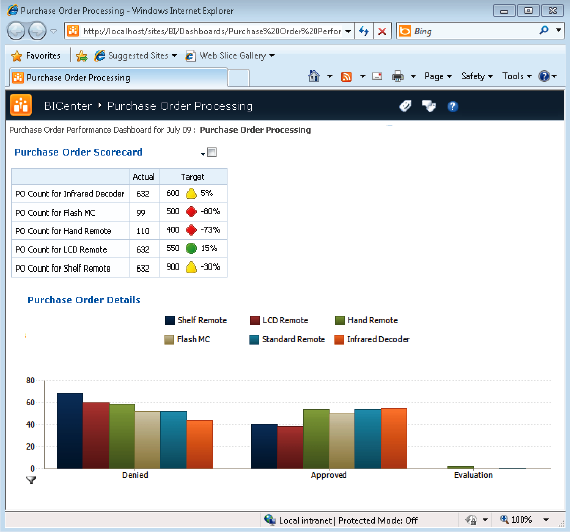 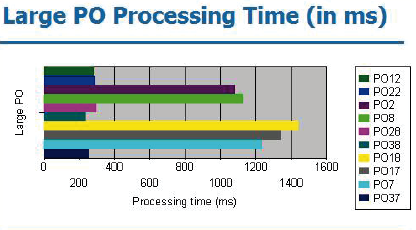 BizTalk On-Premise - PO Processing
Demo
Where are We NowSummary of On-Premise Approach
Cons
High up-front capital expenditure
Requires infrastructure expertise
Requires infrastructure redundancy
Not elastic
Pros
Well understood & mature products
Availability of experienced resources
Lots of reference implementations
(c) 2011 Microsoft. All rights reserved.
Agenda“Each journey begins with a single step…”
Where are we now?
On-Premise Application Platform
CapEx-based cost model

Where are headed?
Cloud-based Application Platform
OpEx-based cost model
Challenges

What’s My Strategy?
On-premise or Hybrid
Do I need to start now?
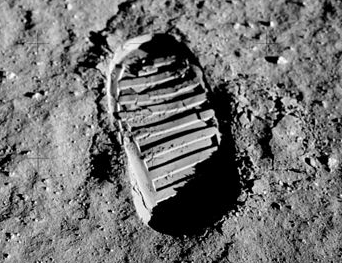 (c) 2011 Microsoft. All rights reserved.
Microsoft Application PlatformGoal is Platform Equivalence
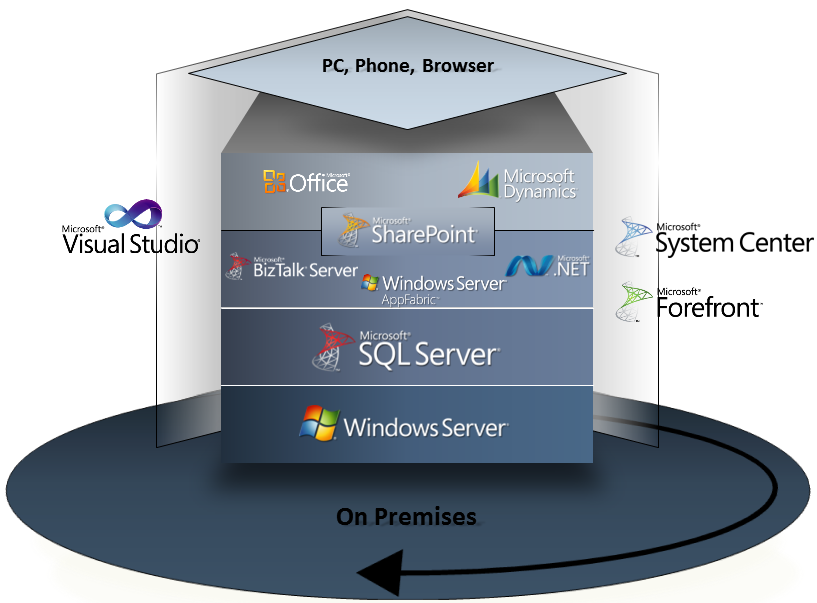 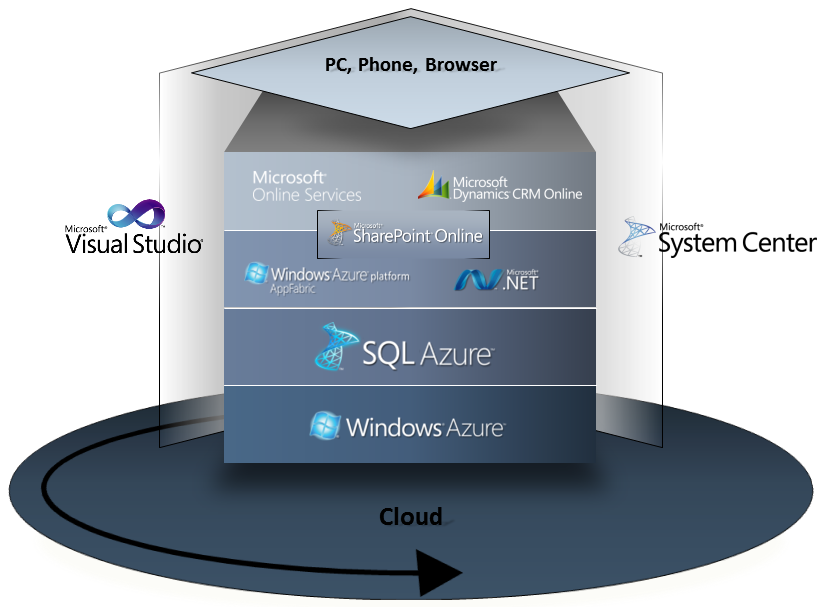 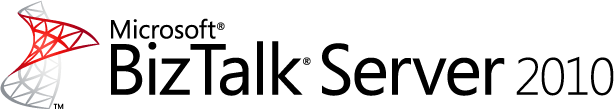 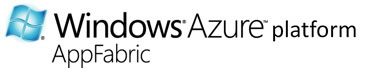 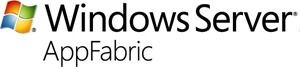 (c) 2011 Microsoft. All rights reserved.
Windows Azure Service BusAn Overview
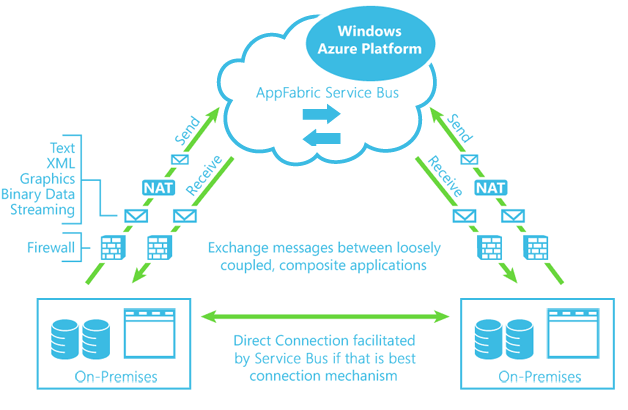 Messaging
One-way
Unicast & multicast
Full-duplex
Peer-to-peer
Pub-Sub

Secure
Network boundary traversal
Federated security with ACS

Open
Internet-scoped addresses
Publically discoverable 
Supports REST & HTTP from non-Microsoft clients
(c) 2011 Microsoft. All rights reserved.
AppFabric ConnectExtending your on-premise investments
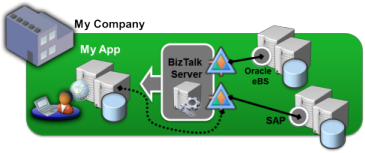 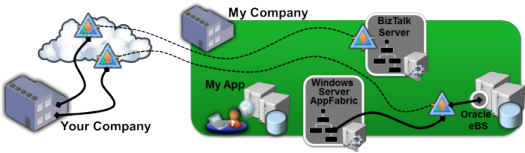 (c) 2011 Microsoft. All rights reserved.
Extending BizTalk to the Cloud
Demo
Agenda“Each journey begins with a single step…”
Where are we now?
On-Premise Application Platform
CapEx-based cost model

Where are headed?
Cloud-based Application Platform
OpEx-based cost model
Challenges

What’s My Strategy?
On-premise or Hybrid
Do I need to start now?
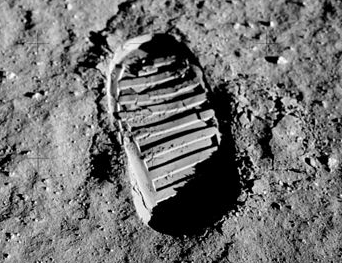 (c) 2011 Microsoft. All rights reserved.
What’s My Strategy?Hybrid Integration Platform
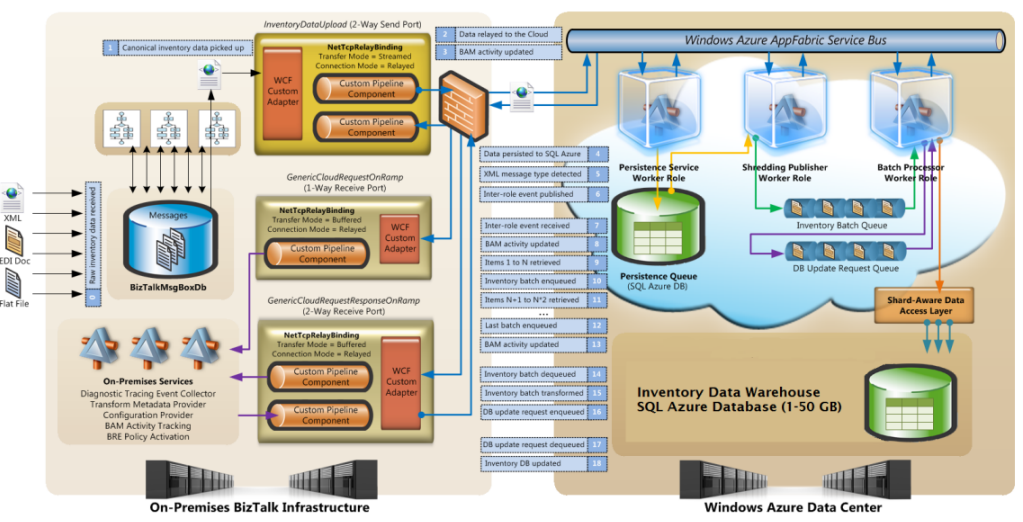 (c) 2011 Microsoft. All rights reserved.
http://code.msdn.microsoft.com/Hybrid-Reference-ef46d563
What’s My Strategy?Hybrid Integration Platform
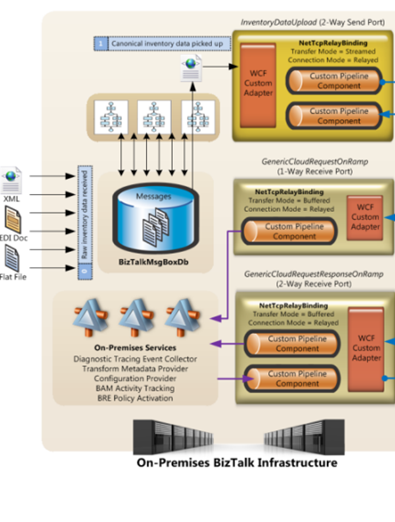 On-Premise
BizTalk Server
Adapters (FILE, FTP, EDI etc)
Orchestrations
Rules Engine
Message Transformations
Business Activity Monitoring
(c) 2011 Microsoft. All rights reserved.
What’s My Strategy?Hybrid Integration Platform
Cloud
Azure ServiceBus
Message Relay
Inter-role messaging
Queues & Topics
Azure Worker Roles
Queue processing
Workload sharding
SQL Azure
Processing state persistence
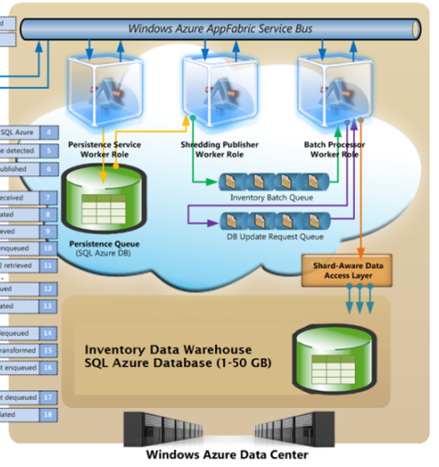 (c) 2011 Microsoft. All rights reserved.
Azure Integration
(what can we say here?)
Why Should We Migrate?The Azure Adoption Chasm
Innovators
Are technology enthusiasts
Are forgiving of bugs & missing features
Not always focussed on  business benefits
Early Adopters
Are technology visionaries
Focussed on strategic opportunities
Focussed on transformative business models
Early Majority
Pragmatists
Focussed on “proven business value”
Don’t want to be the visionaries
Represent the vast majority of market
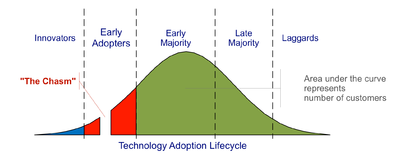 (c) 2011 Microsoft. All rights reserved.
SummaryClosing Thoughts
Cloud is here and will keep improving
But it’s immature & new
BizTalk is mature & solving problems today!
However the die is cast…..
(c) 2011 Microsoft. All rights reserved.
Enrol in Microsoft Virtual Academy Today
Why Enroll, other than it being free?
The MVA helps improve your IT skill set and advance your career with a free, easy to access training portal that allows you to learn at your own pace, focusing on Microsoft technologies.
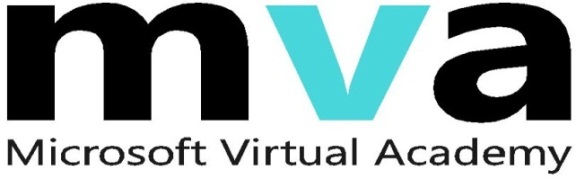 What Do I get for enrolment?	
Free training to make you become the Cloud-Hero in my Organization
Help mastering your Training Path and get the recognition
Connect with other IT Pros and discuss The Cloud
Where do I Enrol?
www.microsoftvirtualacademy.com
Then tell us what you think. TellTheDean@microsoft.com
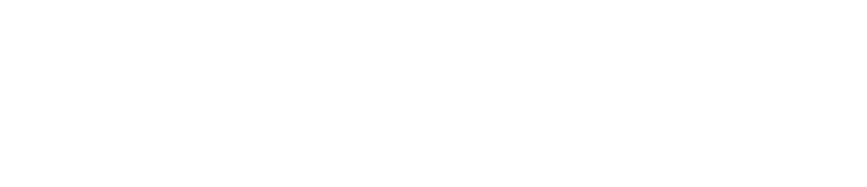 © 2010 Microsoft Corporation. All rights reserved. Microsoft, Windows, Windows Vista and other product names are or may be registered trademarks and/or trademarks in the U.S. and/or other countries.
The information herein is for informational purposes only and represents the current view of Microsoft Corporation as of the date of this presentation.  Because Microsoft must respond to changing market conditions, it should not be interpreted to be a commitment on the part of Microsoft, and Microsoft cannot guarantee the accuracy of any information provided after the date of this presentation.  MICROSOFT MAKES NO WARRANTIES, EXPRESS, IMPLIED OR STATUTORY, AS TO THE INFORMATION IN THIS PRESENTATION.
(c) 2011 Microsoft. All rights reserved.